GERDAGeschützter E-Rezept-Dienst der Apotheken
Dr. Günther Hanke
Präsident Landesapothekerkammer Baden-Württemberg
Status Quo
Modellprojekte Ärzteschaft
Keine GKV-Rezepte
Doc direct
Teleklinik & KV
Keine Patienten-Authentifizierung
Privatrezepte über privat betriebene Plattform
GERDA
2
GERDA stellt sicher,…
dass ein einheitliches System durch neutralen Akteur und unter staatlicher Kontrolle auf dem Markt ist.
dass es eine einheitliche Schnittstelle für Ärzte und Apotheken gibt.
dass der Patient freie Arzt- und Apothekenwahl hat.
dass das e-Rezept kein Handelsobjekt wird.
dass das sicherste Verschlüsselungsverfahren beim e-Rezept angewendet wird.
dass die Voraussetzungen für die Gematik-Infrastruktur gegeben sind.
3
Welche Chancen bietet GERDA für Ärzte und Krankenkassen?
Ärzte
Krankenkassen
Leichtere Rezeptprüfung
Vereinfachung der Abläufe
Patientenvorteile des E-Rezepts können sich positiv auf das Arzt-Patienten-Verhältnis auswirken
Erleichterte Datenverarbeitung
Weniger Klärungsfälle bzw. Rückfragen der Apotheke, Vermeidung Neuausstellungen
Weniger Fehlerquellen durch weniger Medienbrüche
Effiziente Arzt-Apotheken-Kommunikation
4
Wer steckt hinter GERDA?
LAK
LAV
NGDA
Förderung durch Ministerium für Soziales und Integration
Gespräche mit Akteuren im Gesundheitswesen
GERDA
Geschützter E-Rezept-Dienst der Apotheken
Plan: Rollout Juni 2019
5
Abstimmungsstatus der Verordnungstypen
Abgestimmte Verordnungstypen (ABDA/KBV)
Zu Beginn nicht unterstützte Verordnungstypen
Muster 16 (GKV)
Privatrezepte (PKV)
Sonderformen vonMuster 16 (GKV)
Sonderformen von Verordnungen
Standard-Verordnung(GKV)
Standard-Verordnung (PKV)
Hilfsmittelrezepte
BTM-Rezept
Rezepturen (Freitext)
Grünes Rezept(PKV & GKV)
Dauerverordnungen
T-Rezept
Parenteralia-/Zyto-/Auseinzelungs-VO (Freitext)
Einzelimporte nach §73 AMG
Sprechstundenbedarf
Nicht-GKV-Versicherte(Sozialamt, BG, Post)
Synergien durch Synchronisierung paralleler Aktivitäten nutzen:
Optional (Heilberufesektion):
Quelle: NGDA
Dosierungsinformationen (z. B. Blister)
Wirkstoffverordnung(zunächst WG14)
Entlassrezepte
6
[Speaker Notes: Heilberufesektion: Ist eine Verordnungsebene auf dem Rezept, ein Bereich auf dem heilberufliche Informationen stehen

WG 14: Die Wirkstoffverordnung enthält eine eindeutige Codierung, bestehend aus einer sechsstelligen Zahlenfolge (WG14-Nummer) - getrennt durch zwei Raute-Zeichen am Anfang und Ende - sowie der Standardverordnungszeile mit Mengenangabe. Bsp.: #039263#Ramipril 5mg TAB 100 St N§#1op#]
Informationsmodell E-Verordnung
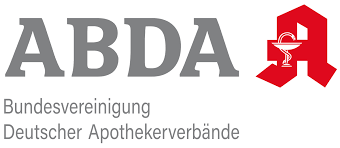 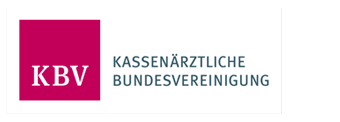 Quelle: NGDA
Die Inhalte wurden zwischen KBV und ABDA konsentiert.
7
[Speaker Notes: LANR - Lebenslange Arztnummer: 
Ist eine neunstellige Nummer, die die zuständige Kassenärztliche Vereinigung bundesweit an jeden Arzt und Psychotherapeuten vergibt, der an der vertragsärztlichen Versorgung teilnimmt.]
Der Weg des e-Rezeptes vom Arzt zum Patienten
NGDA
Verschlüsseltes e-Rezepte-Rezept-ID
Apotheke
Praxis / KH (ambulant)
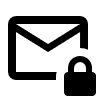 WaWi
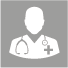 e-Rezept Fachdienst
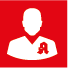 Erfolg/Fehler
E-Verordnung
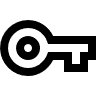 verschlüsseltes e-Rezept
e-Rezept-ID
e-Rezept-Schlüssel
e-Rezept-ID
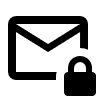 Quelle: NGDA – Vereinfachte Darstellung.
Patienten-
Service
Patienten-System Provider
8
Der Weg des e-Rezeptes vom Patienten zur Apotheke
NGDA
Apotheke
Praxis / KH (ambulant)
WaWi
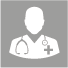 e-Rezept Fachdienst
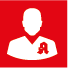 Apotheken-Schlüssel
Apotheke suchen und  
auswählen
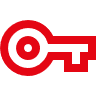 Quelle: NGDA – Vereinfachte Darstellung.
Patienten-
Service
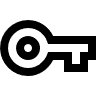 Patienten-System Provider
9
Der Weg des e-Rezeptes vom Patienten zur Apotheke
Nachricht „Neues Rezept“ Rezept-ID
NGDA
Apotheke
Praxis / KH (ambulant)
WaWi
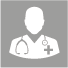 e-Rezept Fachdienst
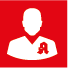 Statusinformation
senden
Mit Apothekenschlüssel verschlüsselter
e-Rezeptschlüssel
Rezept-ID
Statusinformation
abholen
Quelle: NGDA – Vereinfachte Darstellung.
Patienten-
Service
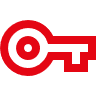 Patienten-System Provider
10
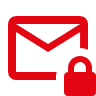 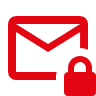 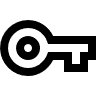 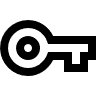 Der Weg des e-Rezeptes: Patient geht vom Arzt direkt in die Apotheke
NGDA
verschlüsseltes e-Rezepte-Rezept-ID
Apotheke
Praxis / KH (ambulant)
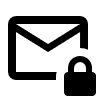 WaWi
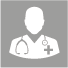 e-Rezept Fachdienst
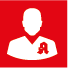 Erfolg/Fehler
E-Verordnung
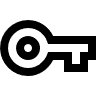 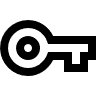 e-Rezeptschlüssel
Rezept-ID
z.B. QR-Code
e-Rezept-Schlüssel
e-Rezept-ID
z.B. QR-Code
QR-Code (optional)
Quelle: NGDA – Vereinfachte Darstellung.
Patienten-
Service
Patienten-System Provider
11
Der Weg des e-Rezeptes zur Krankenkasse
NGDA
Apotheke
Krankenkasse
Apothekenrechenzentrum
Verschlüsselte E-Dispensierung
Verschlüsseltes e-Rezept und Echtheitszertifikat
WaWi
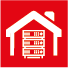 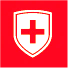 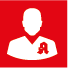 E-Rezept Fachdienst
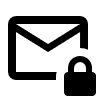 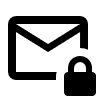 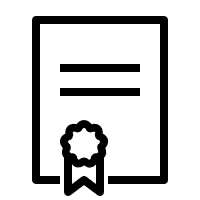 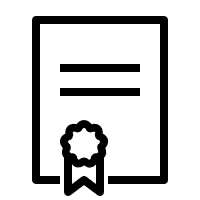 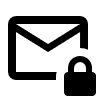 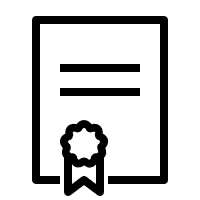 Status
In Abrechnung
Quelle: NGDA – Vereinfachte Darstellung.
12
[Speaker Notes: Fachdienst stellt Apotheke, die e-Rezept beliefert hat ein Echtheitszertifikat aus: 
Rezept-Id + ApoNr
E-Verordnung

Verschlüsselte E-Dispensierung
E-Verordnung
„Echtheitszertifikat“
Abgabeinformation

Was soll abgesichert werden?
Einlöseversuch durch Apotheker ohne tatsächliche Belieferung
Zusatzprüfung, falls Regelwerk in WaWi nicht hinreichend
Der E-Rezeptspeicher wurde umgangen (Versand E-Verordnung per E-Mail an Dritte)


Wie kann eine Mehrfachbelieferung des e-Rezeptes ausgeschlossen werden?
Fachdienst stellt sicher, dass ein E-Rezept nur durch eine Apotheke beliefert werden kann
Beim Status „In Abrechnung“: Ausstellung Echtheitszertifikat  Einzige Apotheke, die das Rezept beliefert hat]
Der Weg des e-Rezeptes zur Krankenkasse
Krankenkasse
Apothekenrechenzentrum
Rechnung
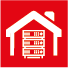 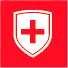 TA3
TA4
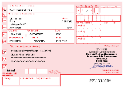 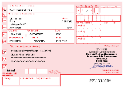 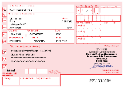 Quelle: NGDA
Papierbelege
13
[Speaker Notes: Abrechnungsdaten in der TA3
Die TA3 bleibt unverändert, alle notwendigen E-Rezeptdaten werden vom RZ in die TA3 konvertiert
Die Lösung ist abwärtskompatibel
Mit hinreichender Verbreitung des E-Rezepts und Verfügbarkeit der TI kann eine neue Formatversion TA x entwickelt werden

Rezeptbild in der TA4
Das RZ erstellt aus den E-Rezeptdaten ein Ersatz-Rezeptbild (TIFF-Format) in Anlehnung an das Muster 16-Format 
Das Ersatz-Rezeptbild enthält den Aufdruck „E-Rezept“
Die Übertragung erfolgt über die TA4
Über ein zusätzliches Meta-Tags im TIFF-Ersatzbild wird die E-Dispensierung inkl. E-Verordnung an die Krankenkasse übertragen]
Patienten können ab November das eRezept nutzen
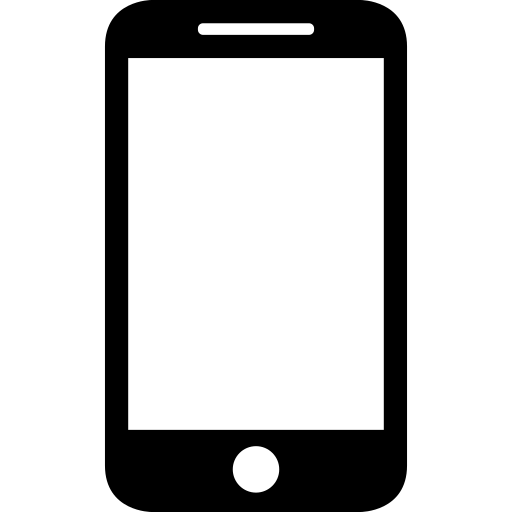 eRezept
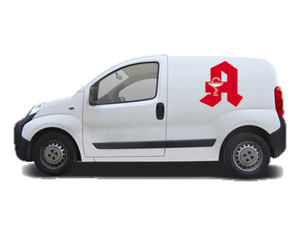 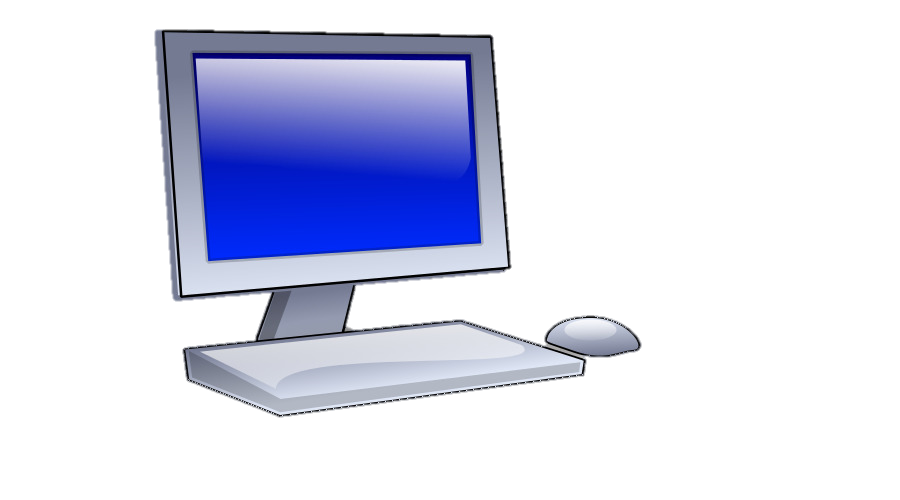 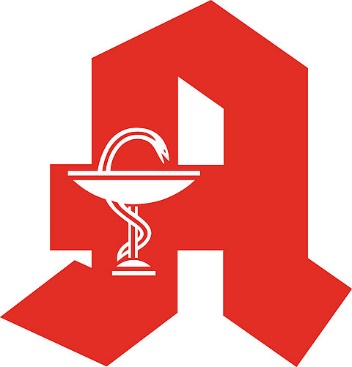 Schnittstelle GERDA
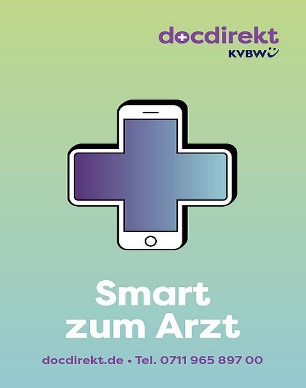 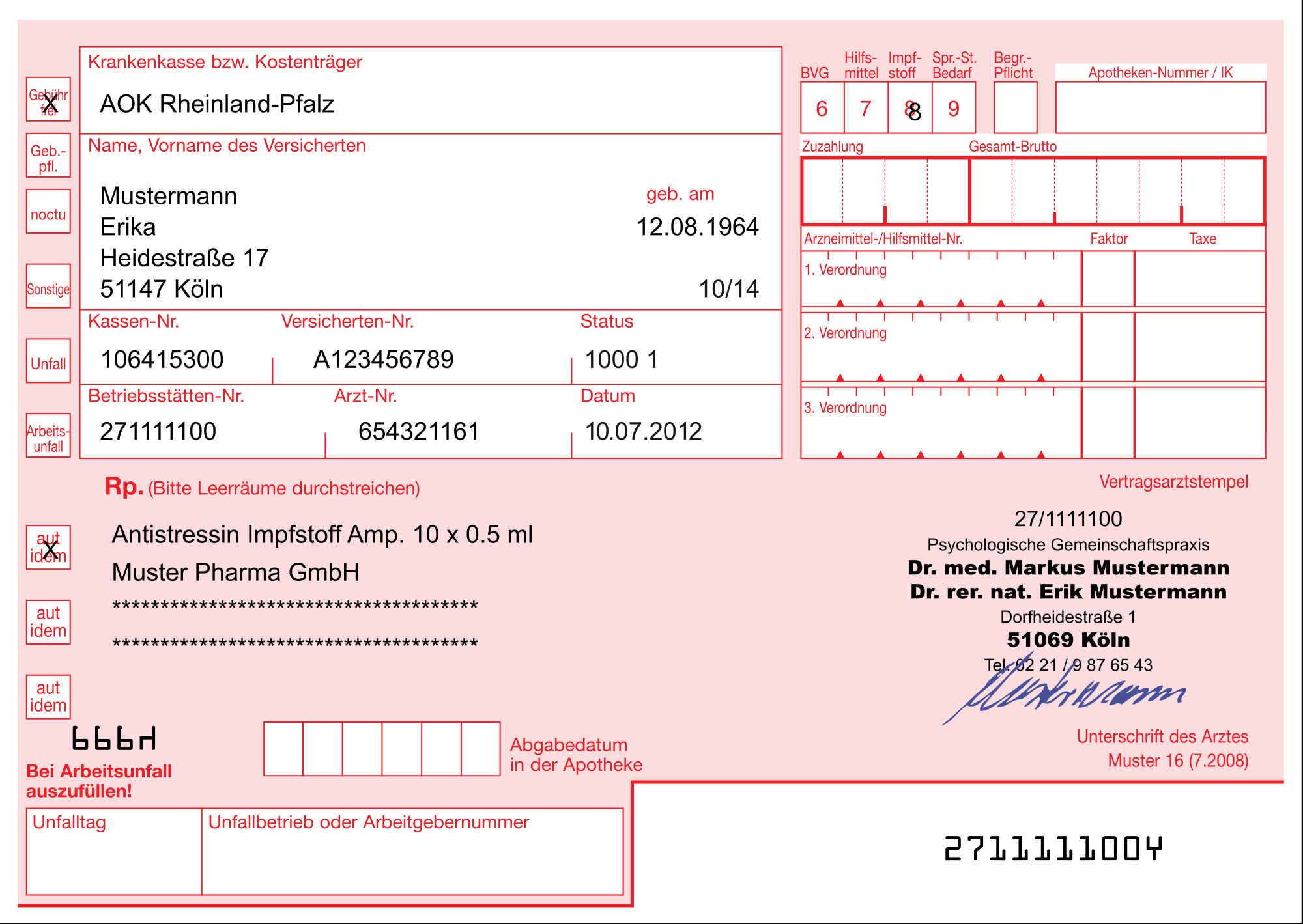 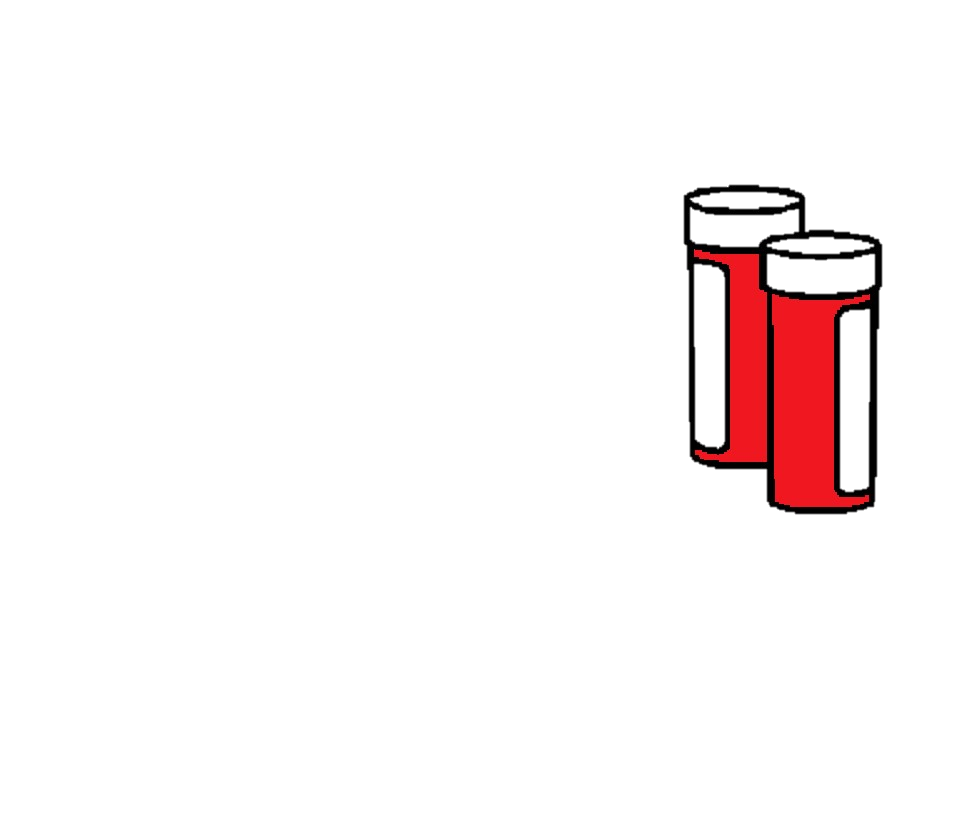 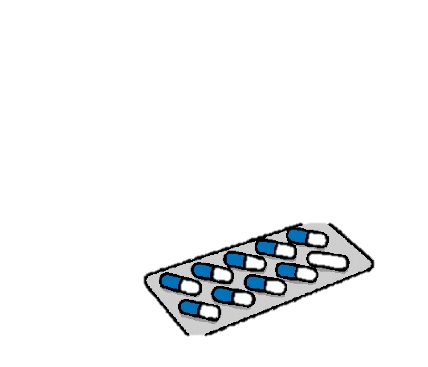 Zunächst Apotheken in Tuttlingen und Stuttgart
Entwicklung Arzt- und Patientensystem
14
Vielen Dank!
Dr. Günther Hanke
Präsident
Landesapothekerkammer Baden-Württemberg

Villastraße 1
70190 Stuttgart
15